1
Meeting Information
This workshop starts at 9:30 a.m.

“Virtual Blue Speaker Card” – To provide oral comments, obtain Zoom Password. Email DDWRegUnit@Waterboards.ca.gov 

Written comments can be sent via email to: commentletters@waterboards.ca.gov
	Subject line: “Comment Letter – Metal DLRs Workshop“
	Comments are due November 18, 2022
Metals Detection Limit for Purposes of Reporting (DLR)
Pre-rulemaking Workshop 
Thursday, November 3, 2022
9:30 a.m.
October 2021
3
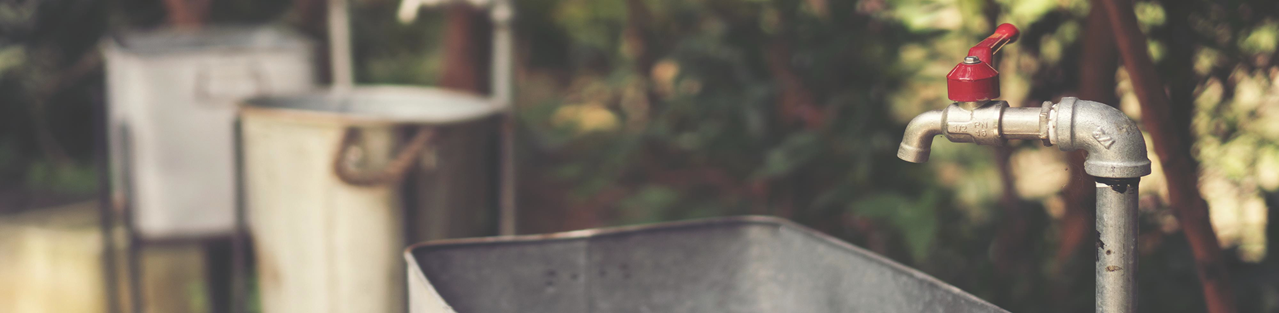 State Water Boards' Mission Statement 

To preserve, enhance, and restore the quality of California's water resources and drinking water for the protectionof the environment, public health, and all beneficial uses,and to ensure proper water resource allocation and efficient use, 
for the benefit of present and future generations.
4
Meeting Logistics
Meeting is being recorded 
Registered Participants will be muted until asked to comment 
“Virtual Blue Speaker Card” – Obtain Zoom Password
Email DDWRegUnit@Waterboards.ca.gov 
Subject line, indicate: Metal DLRs Workshop
Your name
Who you represent (i.e., self, another person, an organization)
Whether you intend to participate via videoconference or telephonically
If calling in, please provide the last three digits of the phone number you will be calling from
5
Today’s Workshop
No action on regulation today
Intent is to receive public comments on metal DLRs
Comments must be submitted by Friday, November 18, 2022, noon
Future opportunities to comment
45-day public comment period at the start of formal rulemaking process
Additional comment periods for regulation changes, if needed
6
Outline
Brief Background
November 2021: Initial Survey
February 2022: Follow-Up
Regulatory Proposal

Inform the public and interested parties about the proposed metals detection limits for purposes of reporting (DLRs)
Collect the public’s feedback before the official rulemaking process starts
7
Definition of Key Terms
8
"Detection Limit for Purposes of Reporting (DLR)"
Detection Limit for Purposes of Reporting (DLR)
“Designated minimum level at or above which any analytical finding of a contaminant in drinking water resulting from monitoring must be reported to the State Water Board”
[22 Cal. Code of Regs section 64400.34]

Detection Limit for Purposes of Reporting (DLR)
The designated minimum level at or above which any analytical finding of a contaminant in drinking water resulting from monitoring required under this chapter shall be reported to the Department.
[22 Cal. Code of Regs section 64671.15]
Part of criteria for reduced tap sampling frequency [section 64676.5]
Part of criteria for reduced water quality parameter (WQP) sampling, corrosion control [section 64674]
9
Primary and Secondary Drinking Water Standards
Primary drinking water standard (HSC 116275)
Maximum level of a contaminant (MCLs) that have adverse effect of health
Specific treatment techniques adopted in lieu of MCLs
Monitoring and reporting requirements for MCLs
e.g., MCLs, Lead and Copper Rule action levels
Secondary drinking water standards (HSC 116275)
Aesthetic impacts (taste, color, odor)
e.g., Secondary MCLs [22 Cal. Code of Regs section 64449]
10
Notification Levels
Health based advisories established by DDW
When chemicals are found at concentrations greater than their NLs, certain requirements and recommendations apply
Response Levels (RLs)
Depends on NL toxicological endpoint basis
If chemicals present exceed the RL, DDW recommends source be taken out of service
For PFAS compound NLs, additional requirements per state law
e.g., Manganese NL (500 µg/L), PFHxS NL (3 ng/L)
11
Public Health Goal (PHG)
Public Health Goal (PHG) for contaminants set by Office of Environmental Health Hazard Assessment (OEHHA)
Level of a contaminant in drinking water below which there is no known or expected risk to human health
Non-enforceable
12
Relationship Between MCL, DLR, and PHG
DLR
MCL
Drinking water standard
DLRs above the PHG limit ability to evaluate technological feasibility of MCL revision and whether technology can achieve greater health protection
DLR
PHG
Level of a contaminant in drinking water below which there is no known or expected risk to human health
DLR
DLR
Minimum level at which finding must be reported
*Several contaminant MCLs are lower then their respective PHGs
13
How is the level of an MCL determined?
Step 1: What level can we measure to?

Step 2: What level can we treat to?


Step 3: What treatment level can we pay for?
Technological Feasibility
Economic Feasibility
14
Technological Feasibility
Health and Safety Code section 116365 – set MCL as close to the PHG as technologically and economically feasible
Analytical methods able to detect to at least at the proposed DLR while maintaining target spike recovery range
Adequate laboratory capacity available
e.g., How many laboratory can achieve the proposed DLR? What is their volume of samples analyzed statewide? Where are the laboratories located?
15
Metals Summary
* Action level for lead under Lead and Copper Rule.
** Secondary MCLs for Iron, Manganese, and Zinc. Manganese has a notification level of 500 µg/L.
µg/L = micrograms per liter, equivalent to parts per billion (ppb)
16
Brief Summary of Proposal
Phase II 
Three-year compliance schedule
Lower arsenic, antimony, beryllium, cadmium, mercury, and thallium DLRs
Further lower the lead and manganese DLRs adopted in Phase I
Phase I 
Lower lead and nickel DLRs 
Adopt DLRs for contaminants with secondary MCLs
Correction of uranium DLR to reflect unit conversion from mg/L to pCi/L
17
Summary of Laboratory Surveys
18
November 2021 Initial Survey
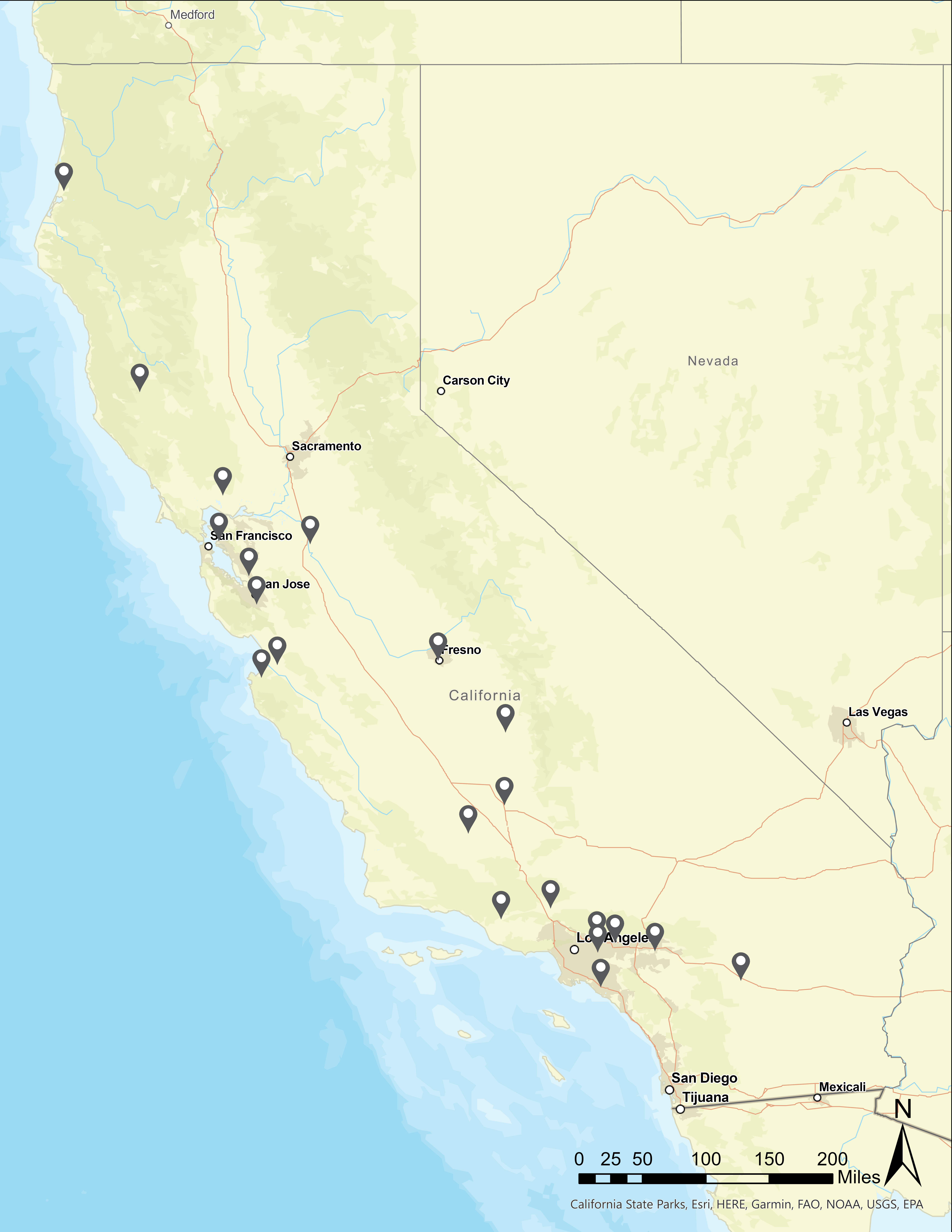 53 accredited laboratories surveyed that submitted drinking water quality data within the last 5 years
21 responses over 3 weeks:
12 commercial laboratories; 9 municipal laboratories
Laboratories asked to identify minimum reporting level (MRL), lowest calibration point, current analysis costs, projected cost increases for a specified MRL, and more
Map of Responding Laboratories
19
Initial Survey: MRLs of Metals with Primary Drinking Water Standard
MRL = Minimum Reporting Level.
20
Initial Survey: MRL for Metals with Secondary MCLs
MRL = Minimum Reporting Level.
21
Initial Survey: Current Sample Analysis Costs
Range of average costs 
Single element analysis: $32 to $71
Single analyte, if performed in a suite: $23 to $29
Analyses performed in suite generally lower in cost per analyte
22
Initial Survey: Projected Cost Increase Based on Target MRL
Survey proposed a target MRL to assess current technological capabilities
10 times or 100 times lower than established DLR or MCL
Summary of responses:
$25,000 to $400,000 for equipment depending on analyte and analytical method used
~19 to 47% indicated the need to purchase new equipment to achieve the target MRL
50%+ of responding laboratories indicated a 20%+ increase in cost
23
February 2022 Follow-up Survey
Sent to labs that responded to initial survey
New target DLRs based on initial survey responses
In the survey, laboratories
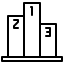 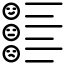 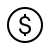 Rated ability to achieve lowered DLR on a scale of 1 (impossible) to 5 (can do now)
Provided input on what it would take to achieve a lower DLR than the proposed DLRs
Reported cost impact as a percent increase of current analysis costs (individual or suite)
[Speaker Notes: Rank Icon Source
Coin Icon Source
Survey Icon Link]
24
Follow-up Survey: Costs
Range of percent cost increases for proposed metal DLR (minimum and maximum)
Number of labs indicate how many commercial (C) and municipal (M) use the analytical method. 
* (Asterisk) indicates proposed DLR with a 3-year implementation period.
25
Follow-up Survey: Laboratory Capability
Results of laboratory ability to achieve specified lower DLR given 3 years to develop adequate capacity.
N = 14
N = 12
N = 14
N = 11
N = 14
N = 14
26
Follow-up Survey: Lower DLRs
Key Findings
Several commercial and municipal laboratories reported an arsenic DLR of 0.5 ug/L is possible now using EPA 200.8
For other metals, laboratories indicated the need
For new equipment, method development, and staff training
For refining method detection limit or lower calibration 
To eliminate trace levels of analytes in background
27
Regulatory Proposal
28
Regulatory Proposal – Revised Primary MCL DLRs
*Effective three years after regulation takes effect.
29
Regulatory Proposal – Adoption of Secondary MCL DLRs
Establishing DLRs for constituents with secondary MCLs
*Effective three years after regulation takes effect.
30
Regulatory Proposal – Revised Lead DLR
*Effective three years after regulation takes effect.
Revisions to reduced monitoring frequency criteria such that the criteria does not use the proposed lowered DLRs
31
Regulatory Proposal – Radionuclides DLR
Correction of uranium DLR to reflect the unit conversion from µg/L to pCi/L
Federal uranium detection limit is 1 µg/L
Current CA uranium DLR is 1 pCi/L, which is equivalent to 1.48 µg/L
Proposed uranium DLR is 0.68 µg/L
32
Summary of Regulatory Proposal
Comments
California Water Boards
34
Participation Instructions
Webcast Participants
video.calepa.ca.gov
Registered Participants will be muted until asked to comment 
“Virtual Blue Speaker Card” – Obtain Zoom Password
Email DDWRegUnit@Waterboards.ca.gov 
Subject line, indicate: Metal DLRs Workshop
Your name
Who you represent (i.e., self, another person, an organization)
Whether you intend to participate via videoconference or telephonically
If calling in, please provide the last three digits of the phone number you will be calling from
35
Comments on the Proposal
Comments should be related to the regulatory proposal outlined in this presentation
In addition, feedback on ways to improve laboratory survey and participation is welcomed. 
All comments may be made public
36
Submitting Written Comments
Public Comments deadline November 18, 2022, noon.
Written comments can be sent via email to:
commentletters@waterboards.ca.gov 
Subject line: “Comment Letter – Metal DLRs Workshop"

All comments may be made public
37
Thank You
Public Comments before November 18, 2022, noon.

Drinking Water Rulemaking Questions
melissa.hall@waterboards.ca.gov 

Email List – Drinking Water Program Announcements:
bit.ly/SWRCB_Email_SignUp